BÀI 12: THÔNG TIN TẾ BÀO
GV: PHÙNG THỊ TUYÊN
SĐT: 0917502929
Zalo: Hht Phung Tuyen
TÌNH HUỐNG
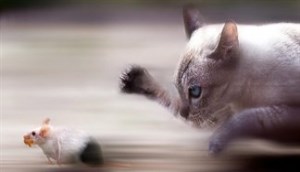 Mèo phát hiện ra chuột nhờ giác quan nào? Thông tin được truyền qua những cơ quan nào trong cơ thể mèo???
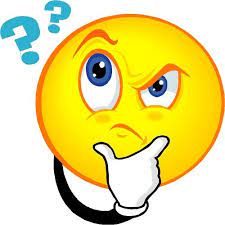 I. KHÁI NIỆM VỀ THÔNG TIN GIỮA CÁC TẾ BÀO
Thông tin giữa các tế bào: là quá trình tiếp nhận, xử lí và trả lời các tín hiệu được tạo ra từ các tế bào khác.
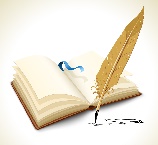 I. KHÁI NIỆM VỀ THÔNG TIN GIỮA CÁC TẾ BÀO
Phiếu học tập số 1:
Hoạt động cặp đôi  hoàn thành phiếu học tập (5 phút)
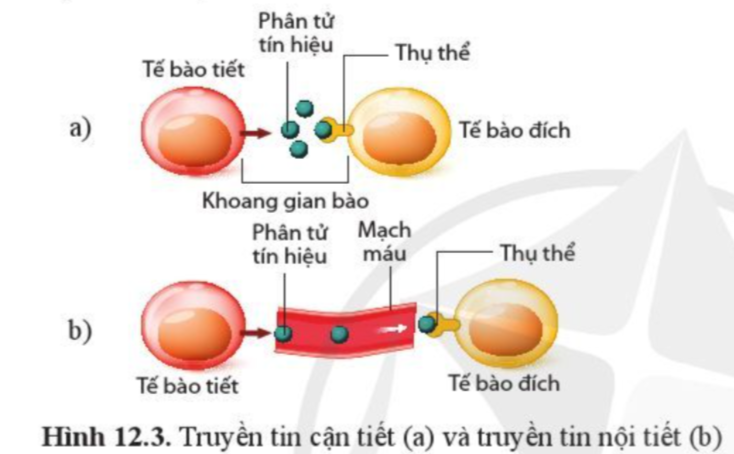 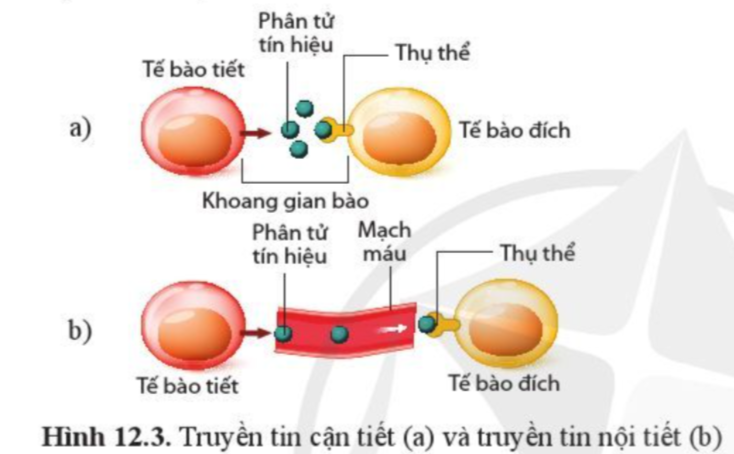 I. KHÁI NIỆM VỀ THÔNG TIN GIỮA CÁC TẾ BÀO
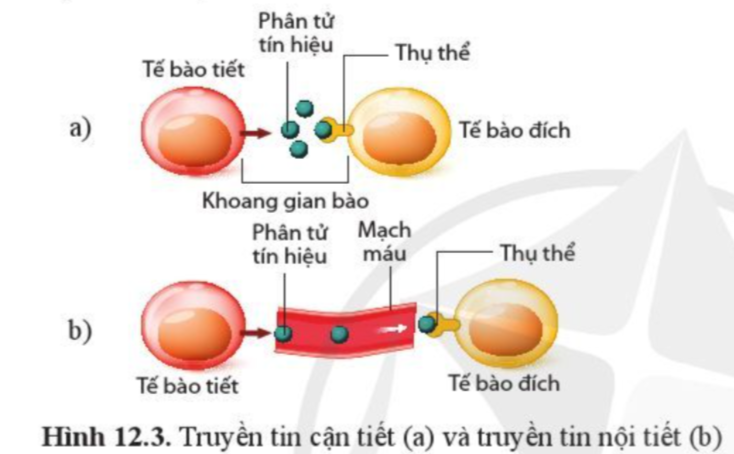 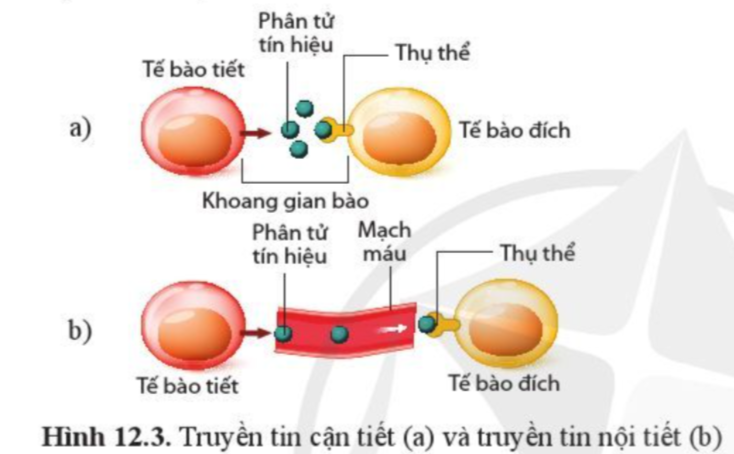 II. QUÁ TRÌNH TRUYỀN TIN GIỮA CÁC TẾ BÀO
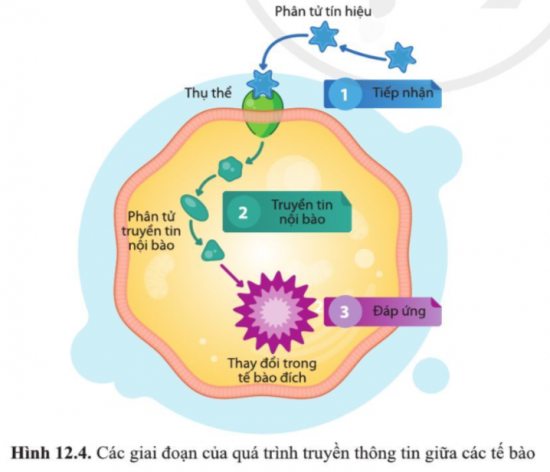 Hãy gọi tên các giai đoạn của quá trình truyền tin giữa các tế bào?
Giai đoạn 1
Giai đoạn 2
Giai đoạn 3
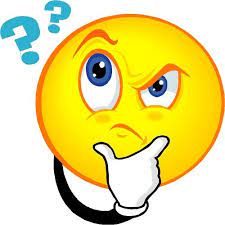 II. QUÁ TRÌNH TRUYỀN TIN GIỮA CÁC TẾ BÀO
Sắp xếp diễn biến theo thứ tự đúng và xếp vào từng giai đoạn của quá trình truyền tin giữa các tế bào? (3 phút)
(1) Hoạt hóa thụ thể
(2) Làm thay đổi quá trình phiên mã, dịch mã hoặc điều hòa hoạt động của tế bào.
(3) Hoạt hóa các phân tử truyền tin nội bào tế bào.
(4) Liên kết giữa tín hiệu và thụ thể
(5) Tác động đến ADN và hoạt hóa sự phiên mã của gen nhất định.
II. QUÁ TRÌNH TRUYỀN TIN GIỮA CÁC TẾ BÀO
Sắp xếp diễn biến theo thứ tự đúng và xếp vào từng giai đoạn của quá trình truyền tin giữa các tế bào?
(1) Hoạt hóa thụ thể
(2) Làm thay đổi quá trình phiên mã, dịch mã hoặc điều hòa hoạt động của tế bào.
(3) Hoạt hóa các phân tử truyền tin nội bào tế bào.
(4) Liên kết giữa tín hiệu và thụ thể
(5) Tác động đến ADN và hoạt hóa sự phiên mã của gen nhất định.
II. QUÁ TRÌNH TRUYỀN TIN GIỮA CÁC TẾ BÀO
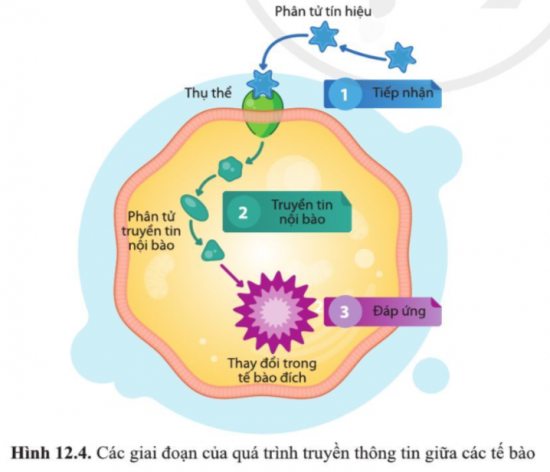 (1) Hoạt hóa thụ thể
(4) Liên kết giữa tín hiệu   và thụ thể
(3) Hoạt hóa các phân tử truyền tin nội bào tế bào.
(5) Tác động đến ADN và hoạt hóa sự phiên mã của gen nhất định.
(2) Làm thay đổi quá trình phiên mã, dịch mã hoặc điều hòa hoạt động của tế bào.
II. QUÁ TRÌNH TRUYỀN TIN GIỮA CÁC TẾ BÀO
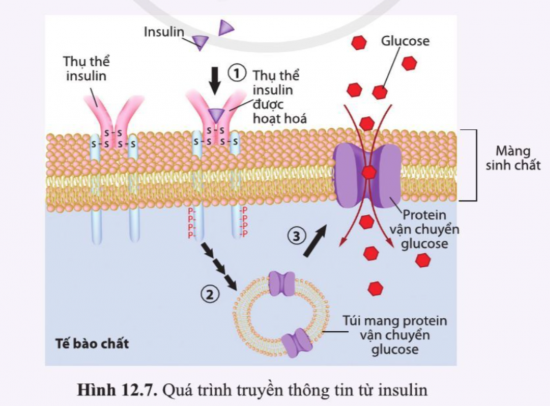 1
Vai trò của Insulin trong điều hòa đường huyết?
2
Nêu các giai đoạn của quá trình truyền thông tin từ tín hiệu Insulin?
3
Nêu những thay đổi trong quá trình truyền thông tin từ insulin dẫn đến triệu chứng của bệnh tiểu đường type 2?
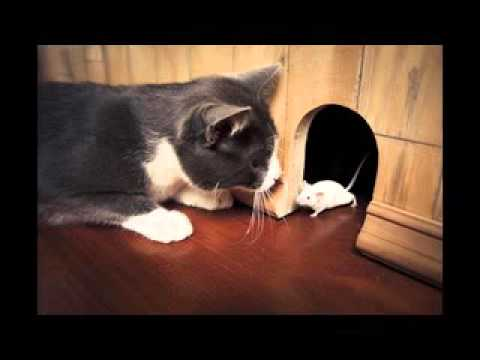 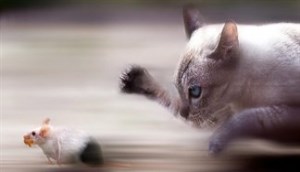 TÌNH HUỐNG
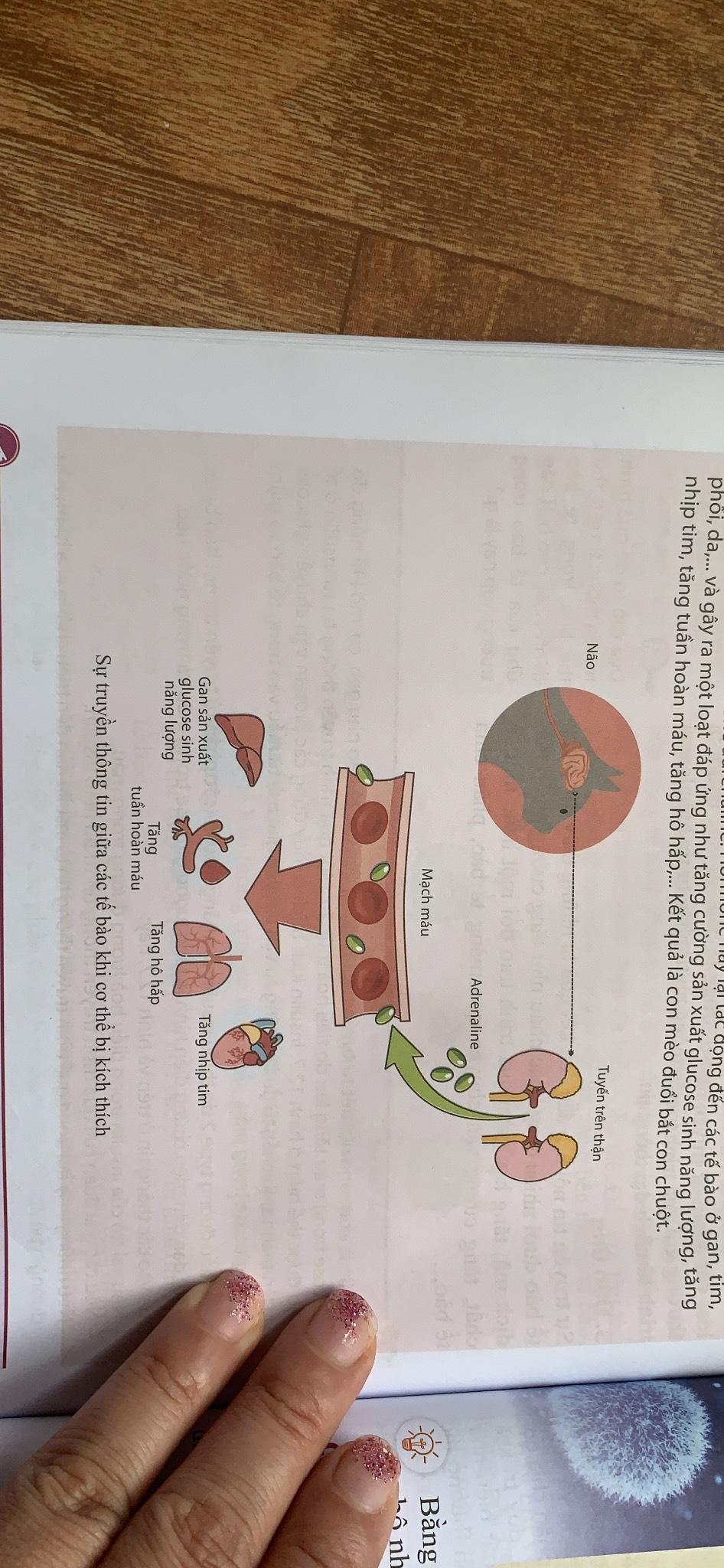